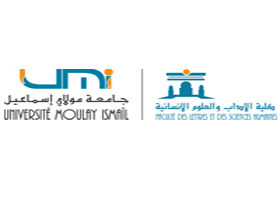 محاضرات البلاغة والنقد
جامعة مولاي إسماعيل
كلية الآداب والعلوم الإنسانية - مكناس 
ماستر «الأدب المغربي وجدلية الإبداع والنقد»
الأستاذ: إدريس موحتات
المحاضرة الأولى: مدخل نظري
بيئات النقد والبلاغة قديما
علاقة النقد بالبلاغة 
قراءات المحدثين للتراث النقدي القديم. 
الوعي بدور المصطلح في التراث النقدي والبلاغي عند القدماء
المحاضرة الثانية: الفصاحة والبلاغة
في مفهومي الفصاحة والبلاغة 
تعريفات القدماء للمصطلحين
تعريفات المحدثين 
خلاصات
المحاضرة الثالثة: البيان
التحديدات اللغوية والاصطلاحية. 
البيان عند القدماء
البيان عند المحدثين
خلاصات عامة
المحاضرة الرابعة: المجاز
في مفهوم المجاز لغة واصطلاحا. 
مواقف القدماء من المجاز 
المجاز عند البلاغيين القدماء
المجاز عند المحدثين 
خلاصات
المحاضرة الخامسة: البديع
في مفهوم البديع
البديع لغة واصطلاحا
البديع عند القدماء
البديع عند البلاغيين المتأخرين
البديع عند المحدثين.
خلاصات
المحاضرة السادسة: النظم
النظم لغة واصطلاحا 
النظم في بيئة المتكلمين
النظم عند عبد القاهر الجرجاني
النظم في الدراسات الحديثة 
خلاصات
المحاضرة السابعة: المحاكاة والتخييل
التحديدات اللغوية والاصطلاحية
المحاكاة عند أفلاطون وأرسطو
المحاكاة والتخييل عند الفلاسفة المسلمين
 المحاكاة والتخييل عند حازم القرطاجني
المحاكاة والتخييل عند أبي القاسم السجلماسي